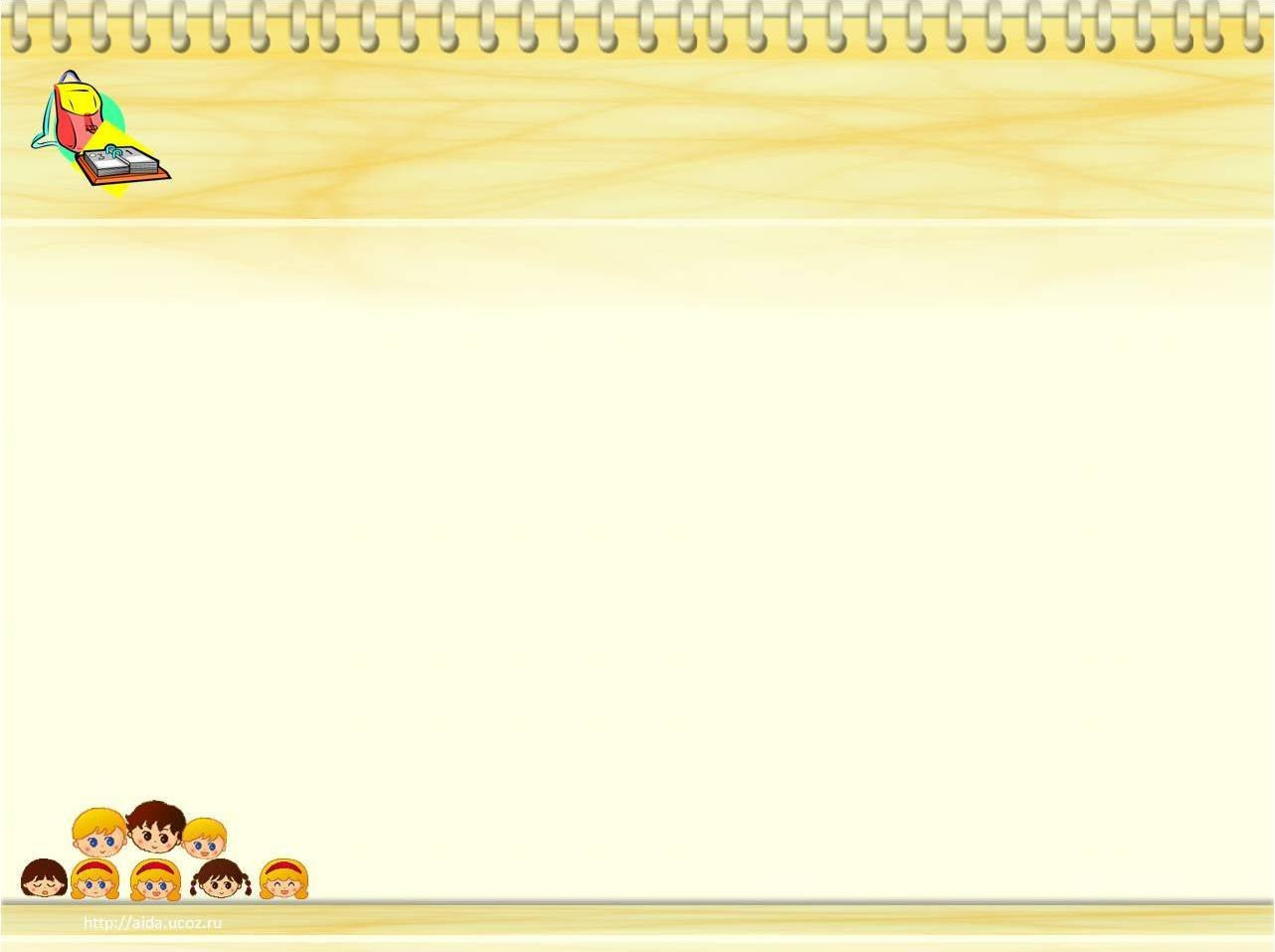 Проект «Мы играем и растем, скоро в школу мы пойдем»
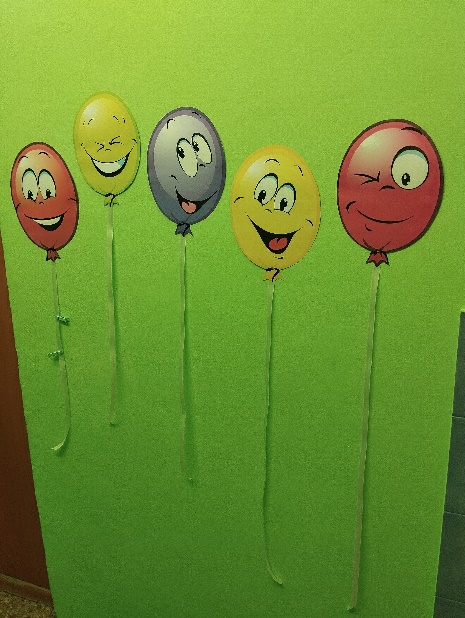 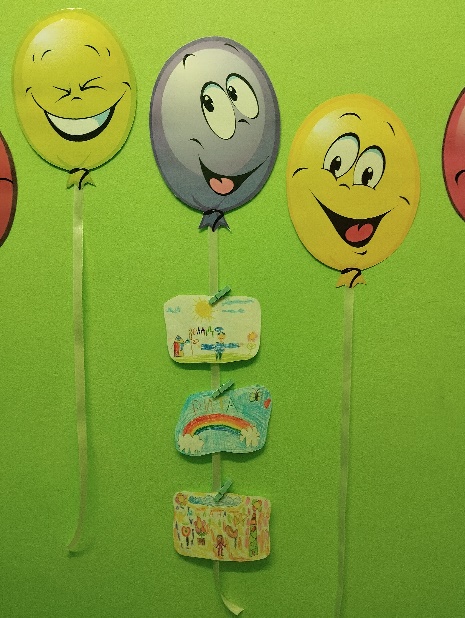 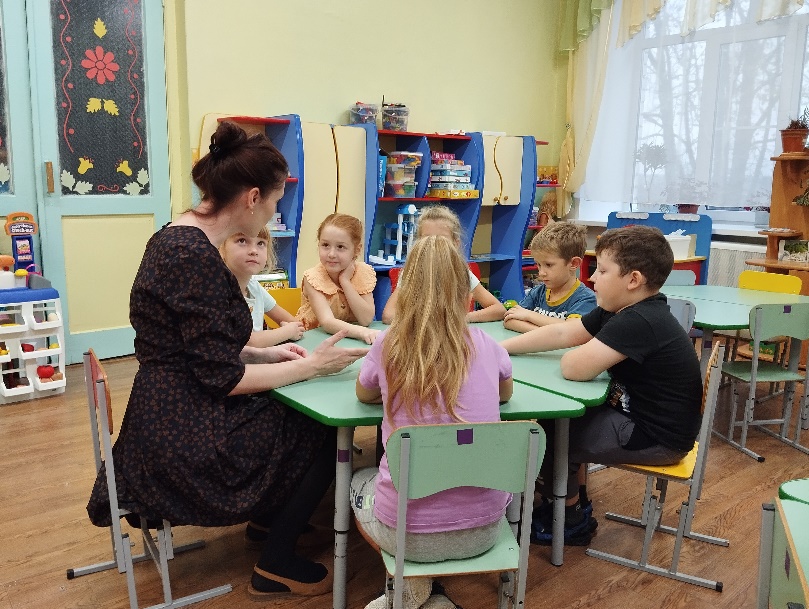 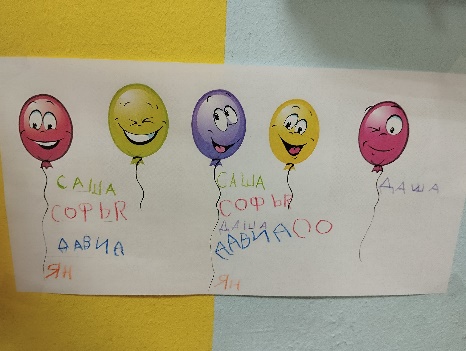 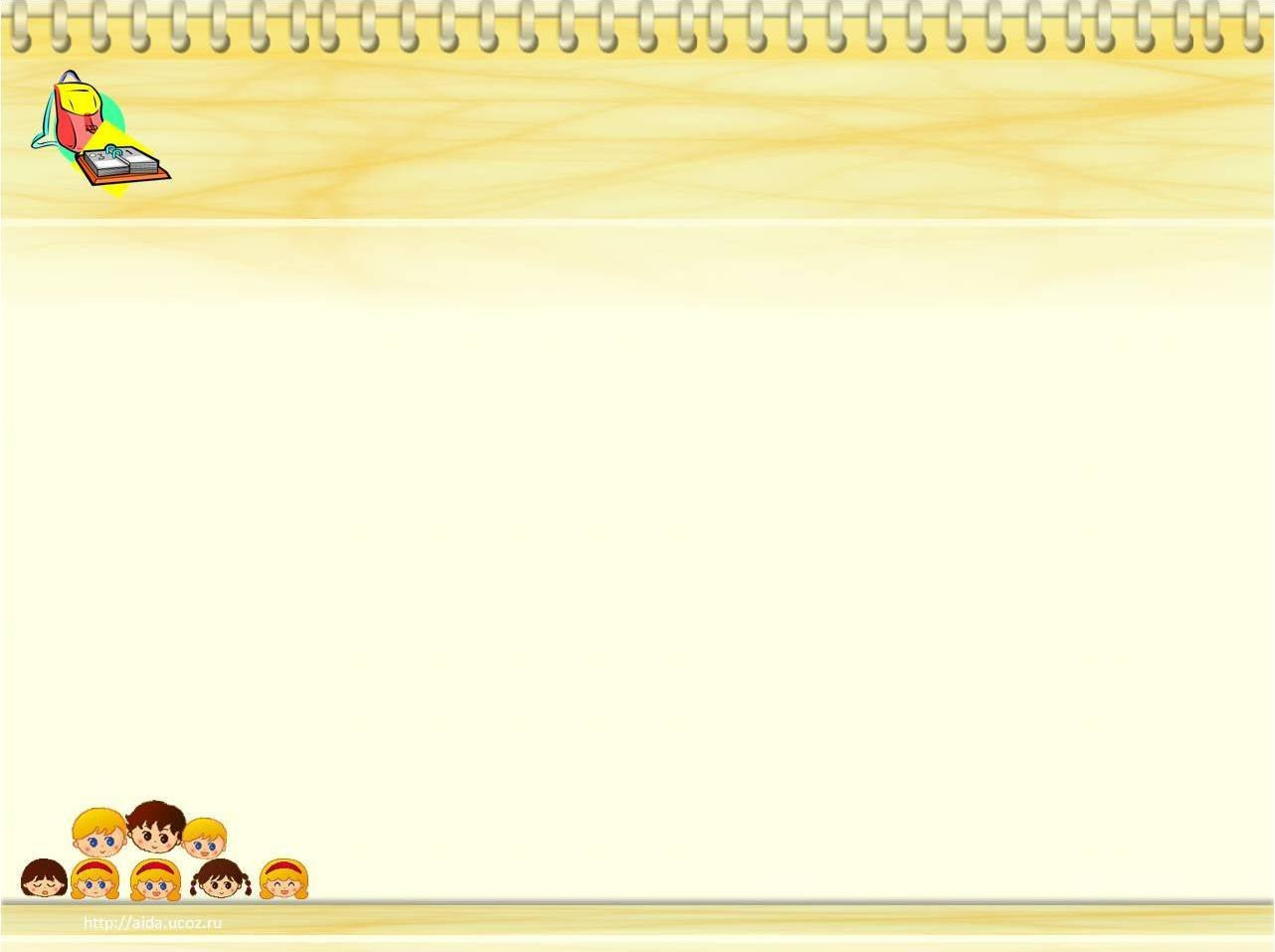 Оформление домашнего задания
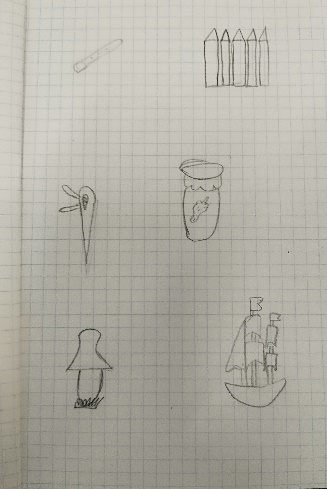 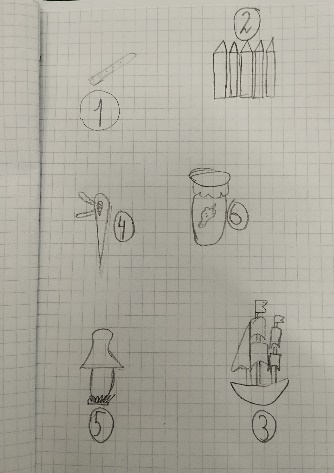 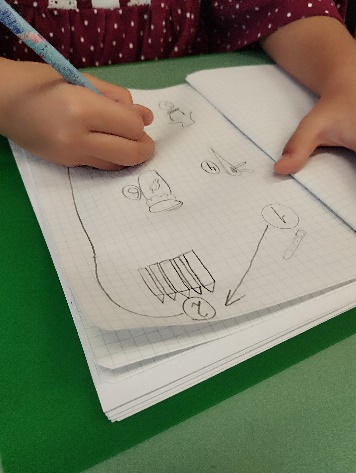 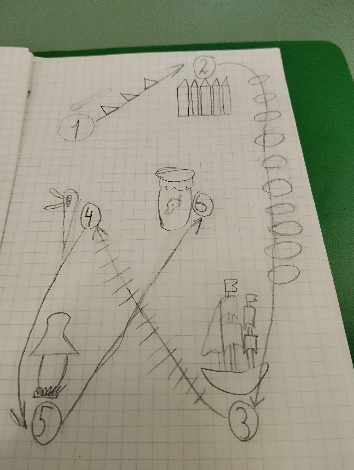 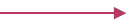 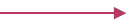 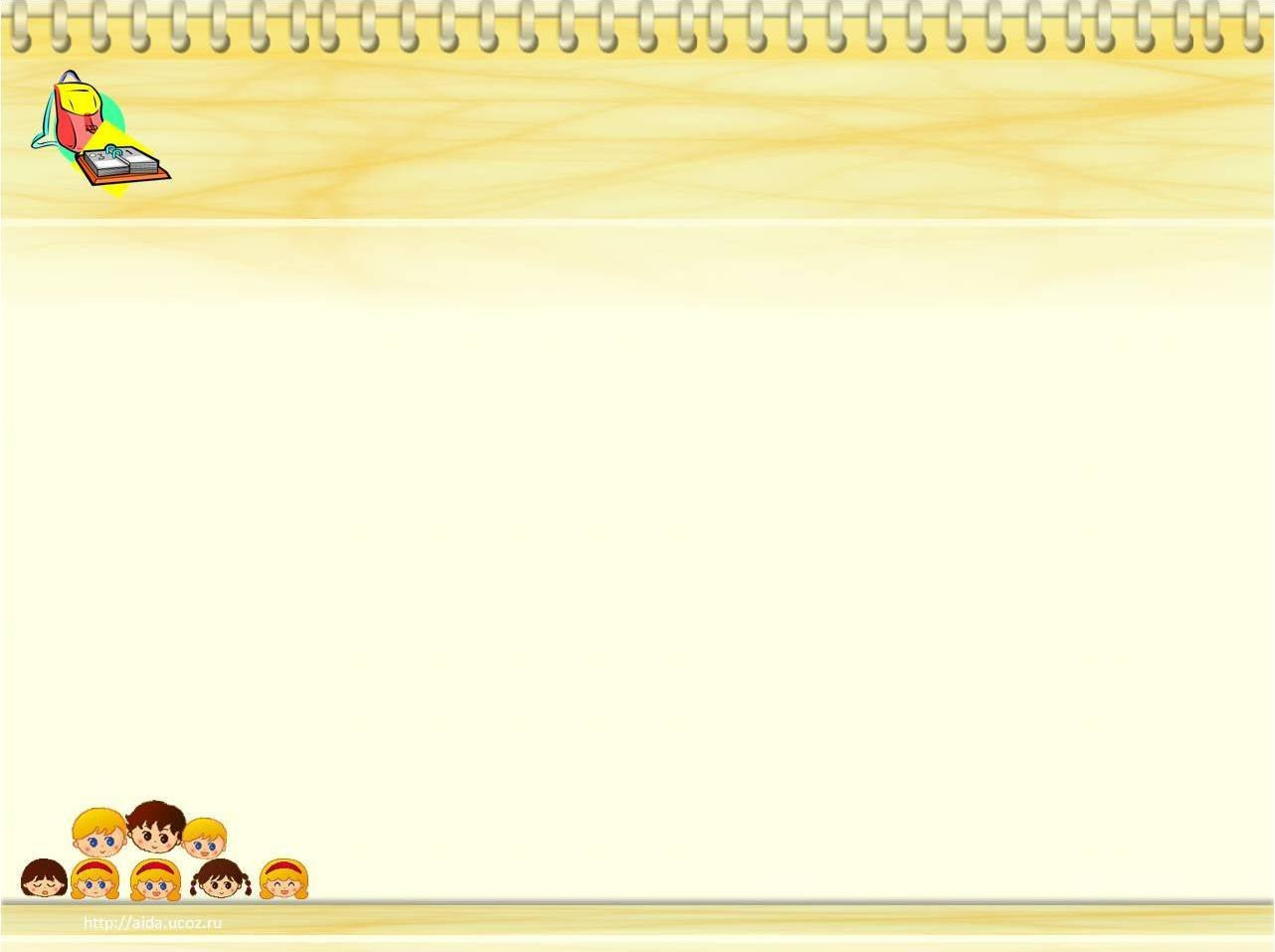 Создание упражнений на автоматизацию звуков
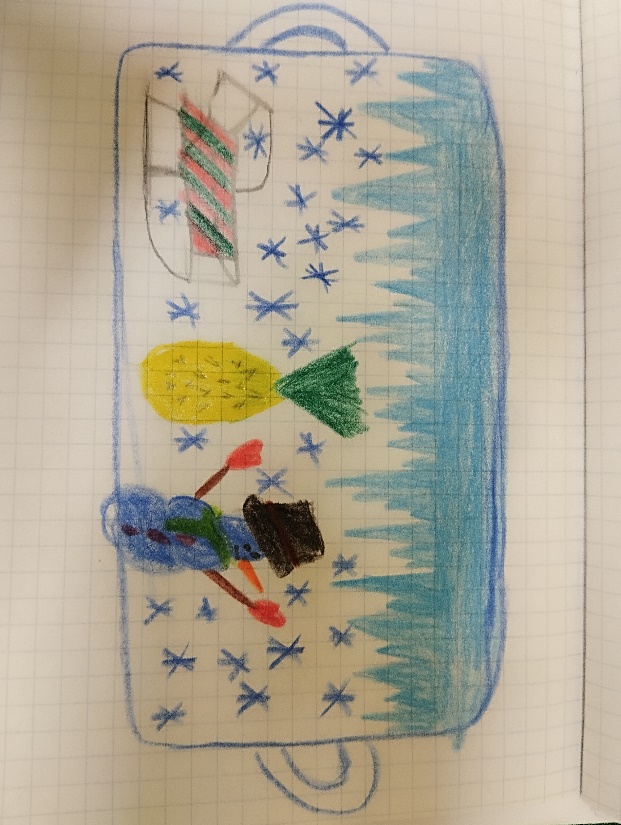 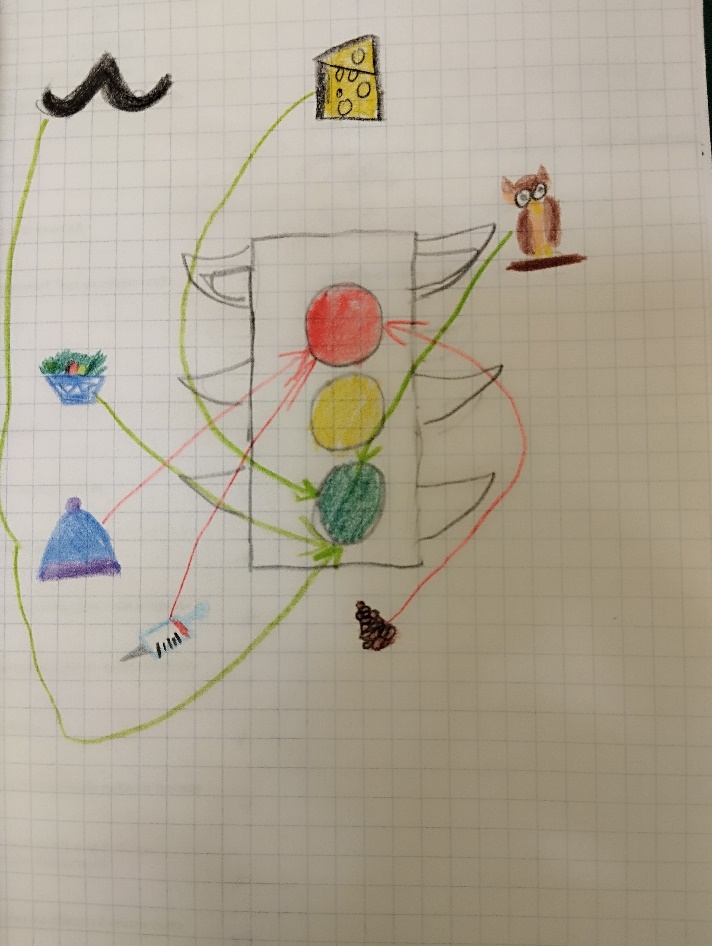 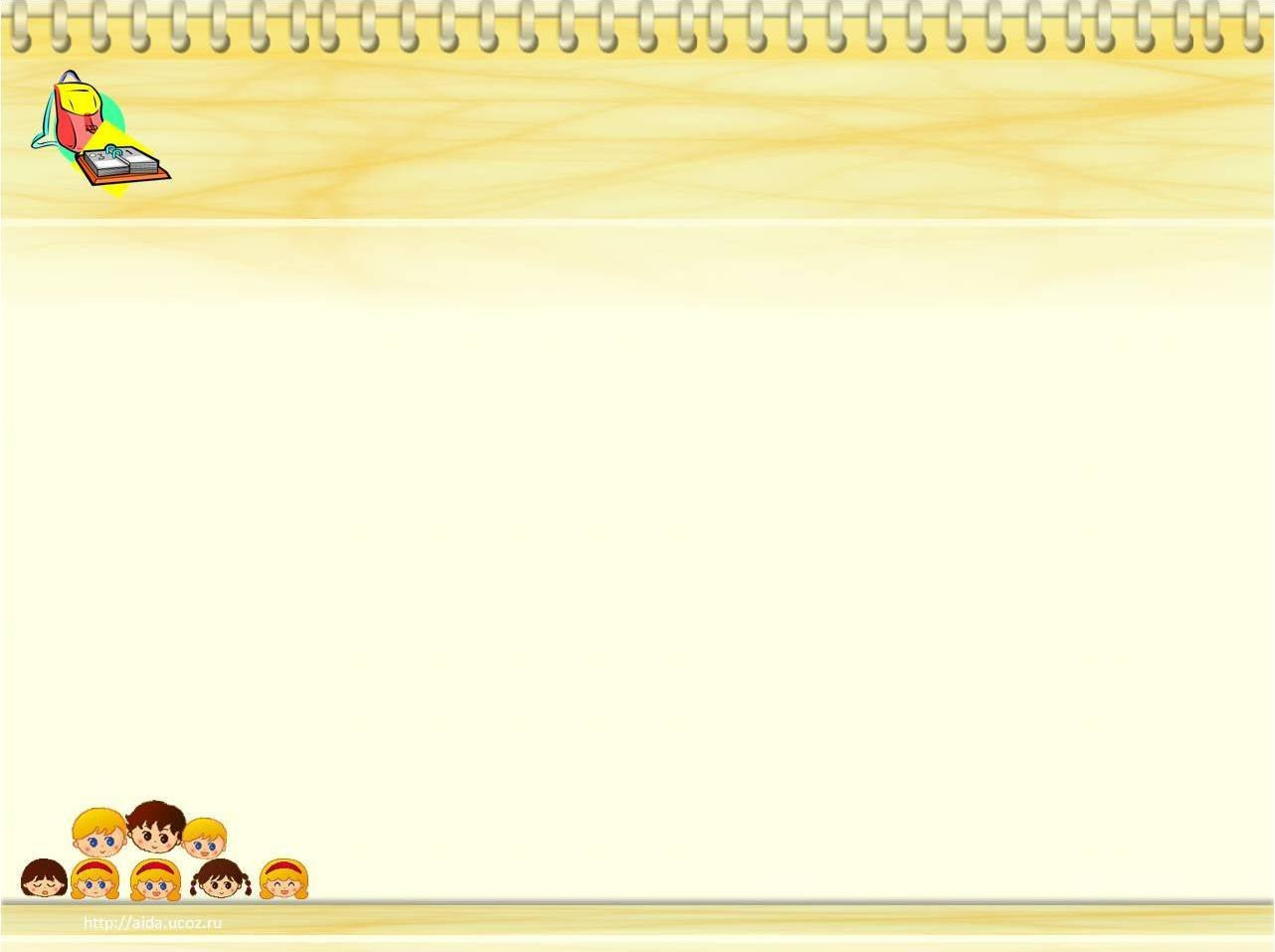 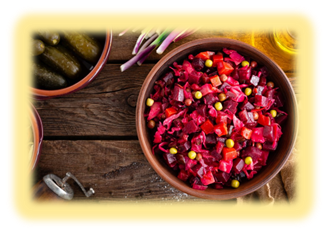 Проект «Винегрет готовим сами, угощаемся с друзьями»
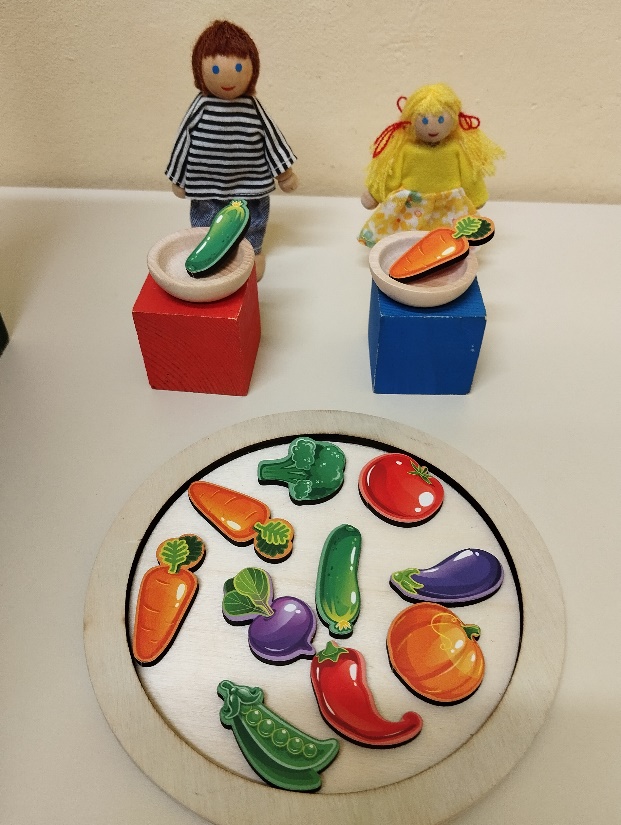 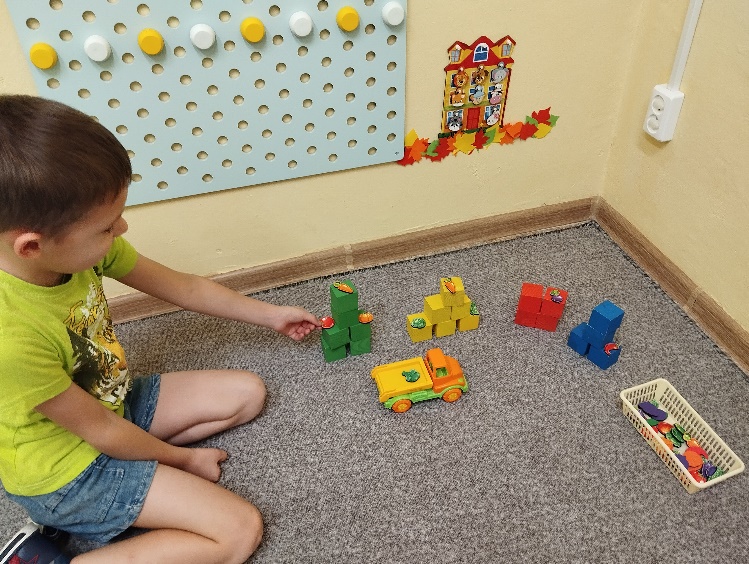 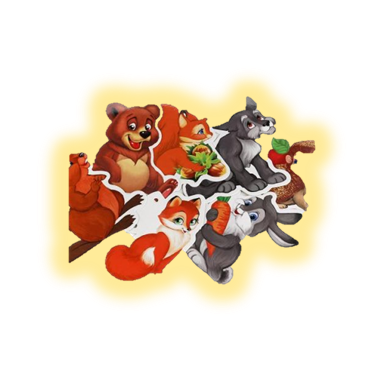 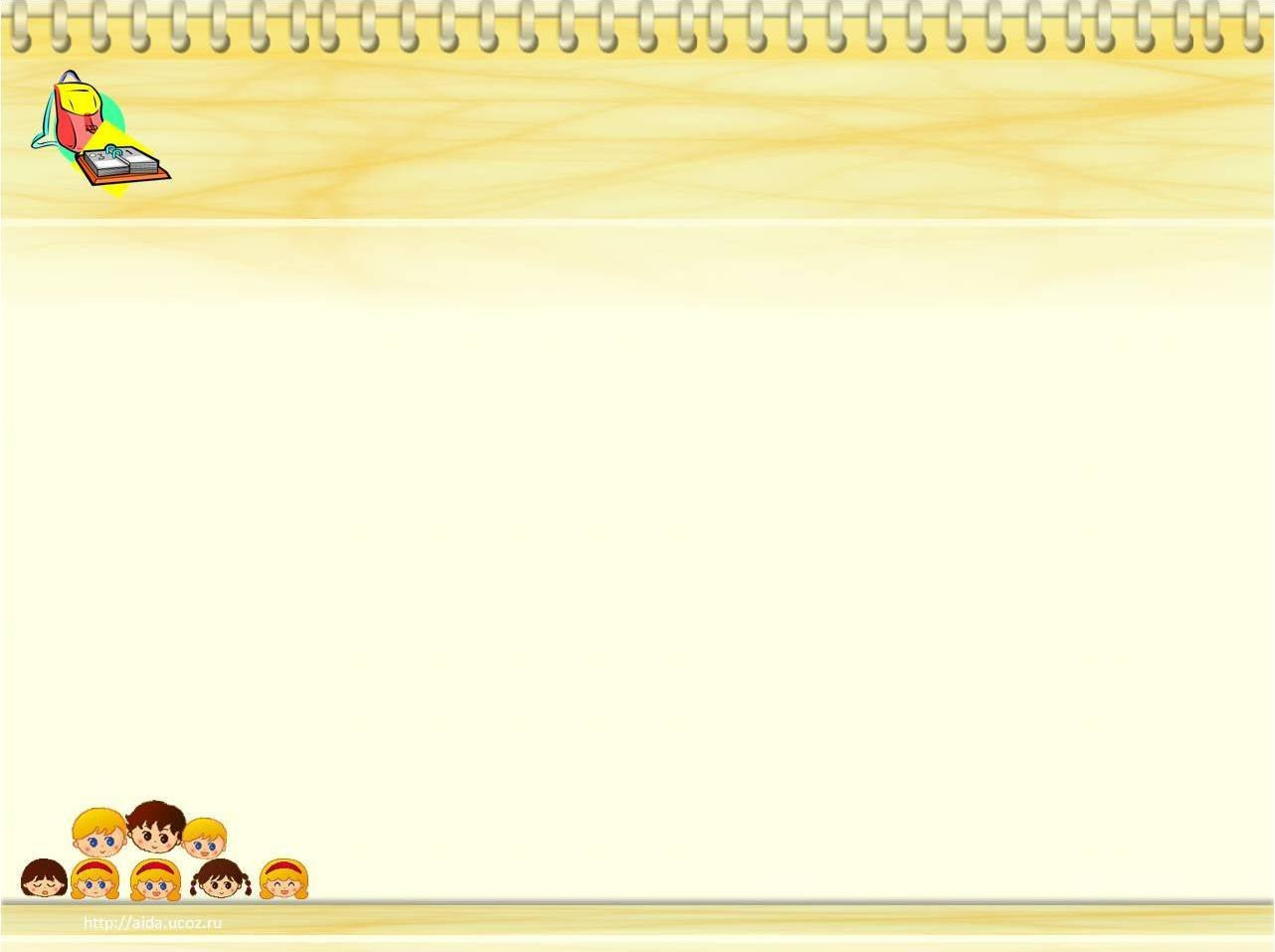 Тематическая неделя «В мире диких животных»
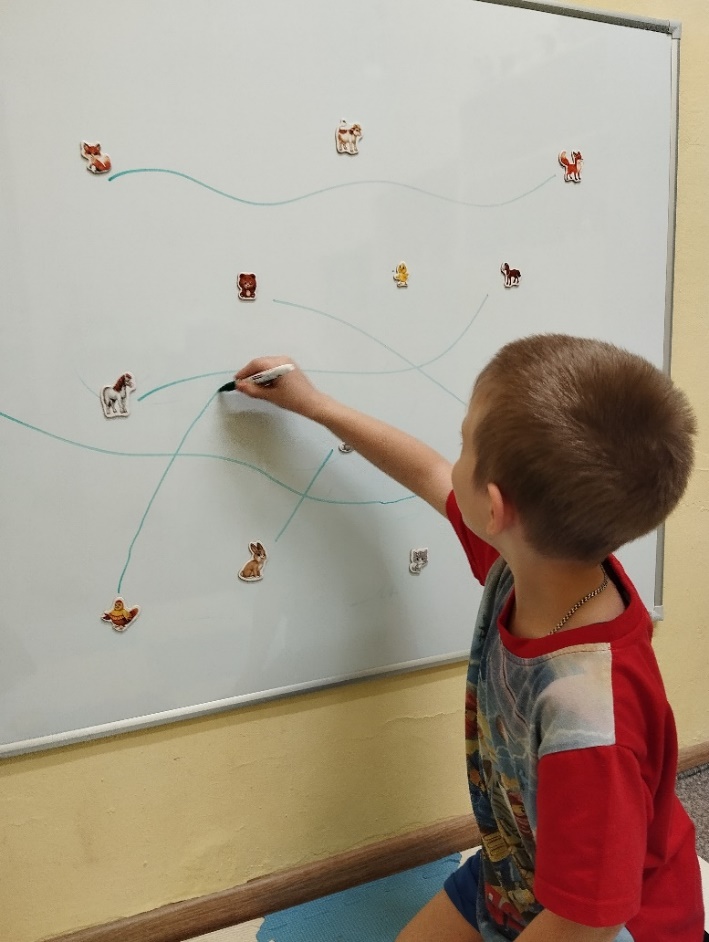 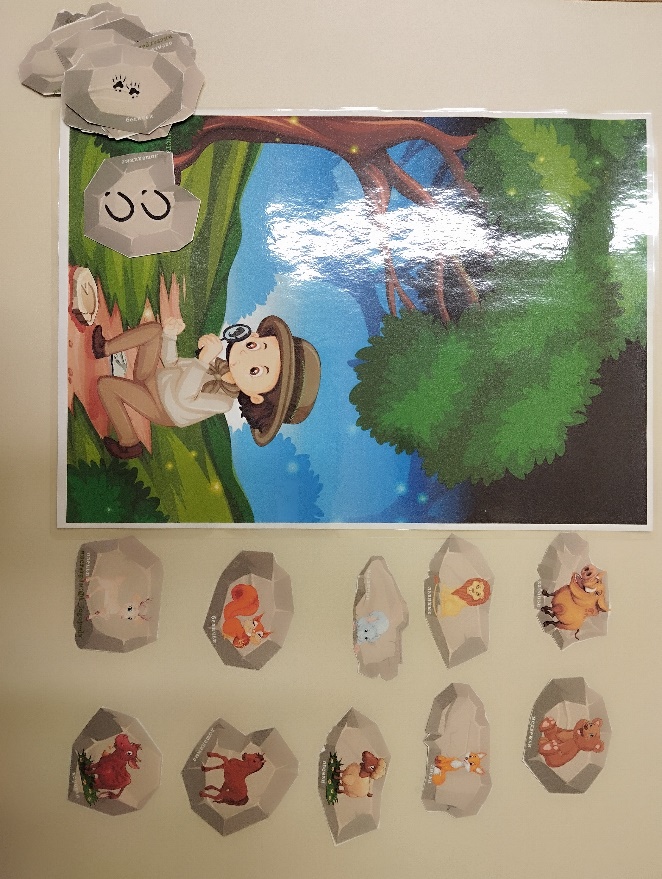 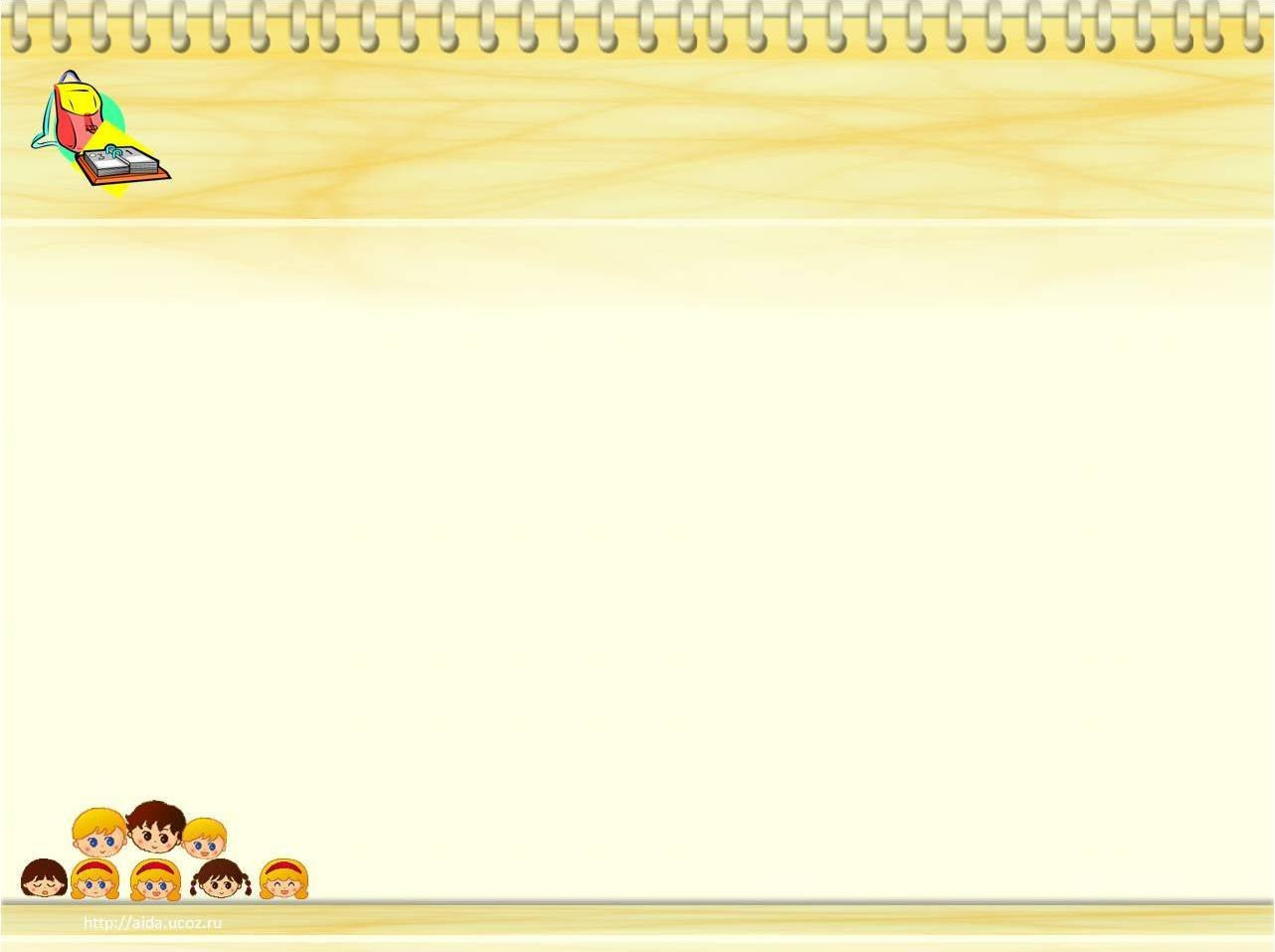 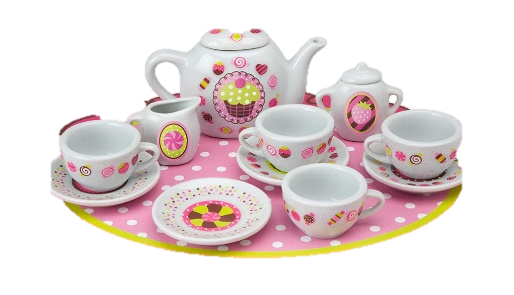 Тематическая неделя «Ты сегодня не скучай – пробуй наш горячий чай»
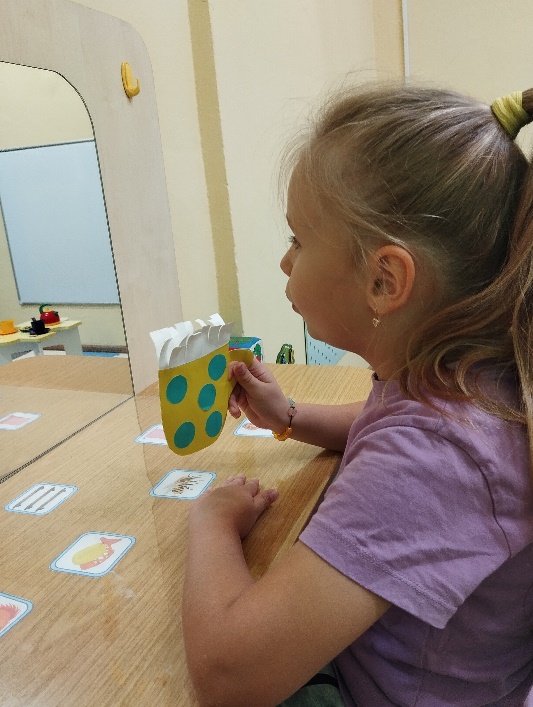 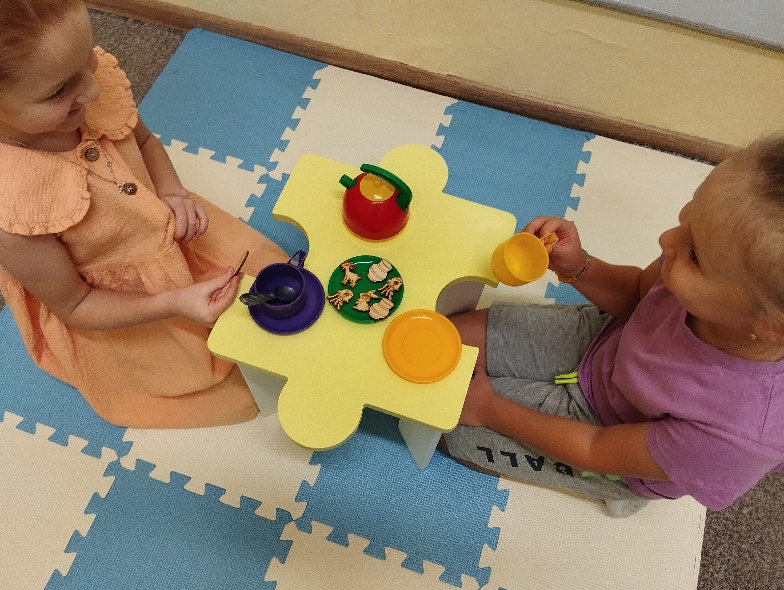 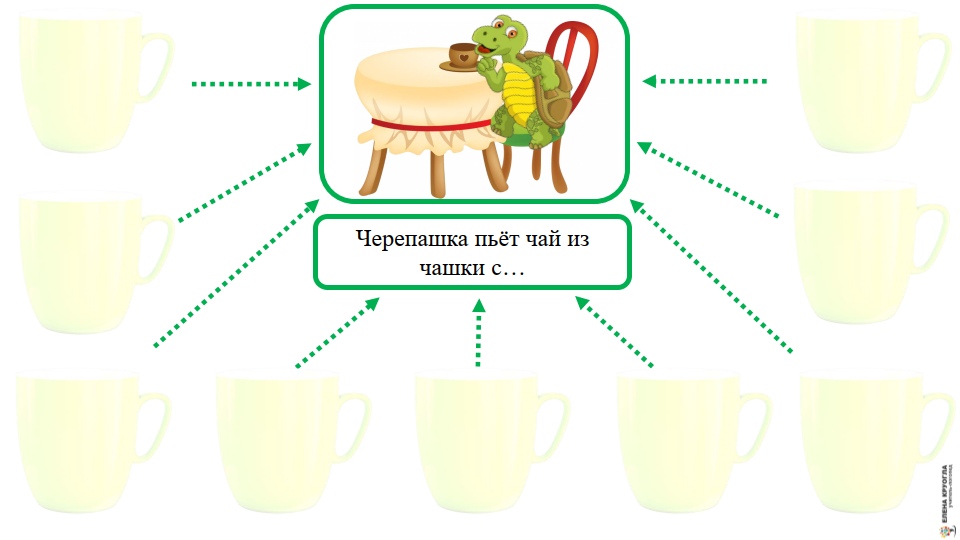 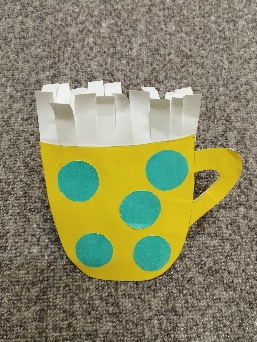 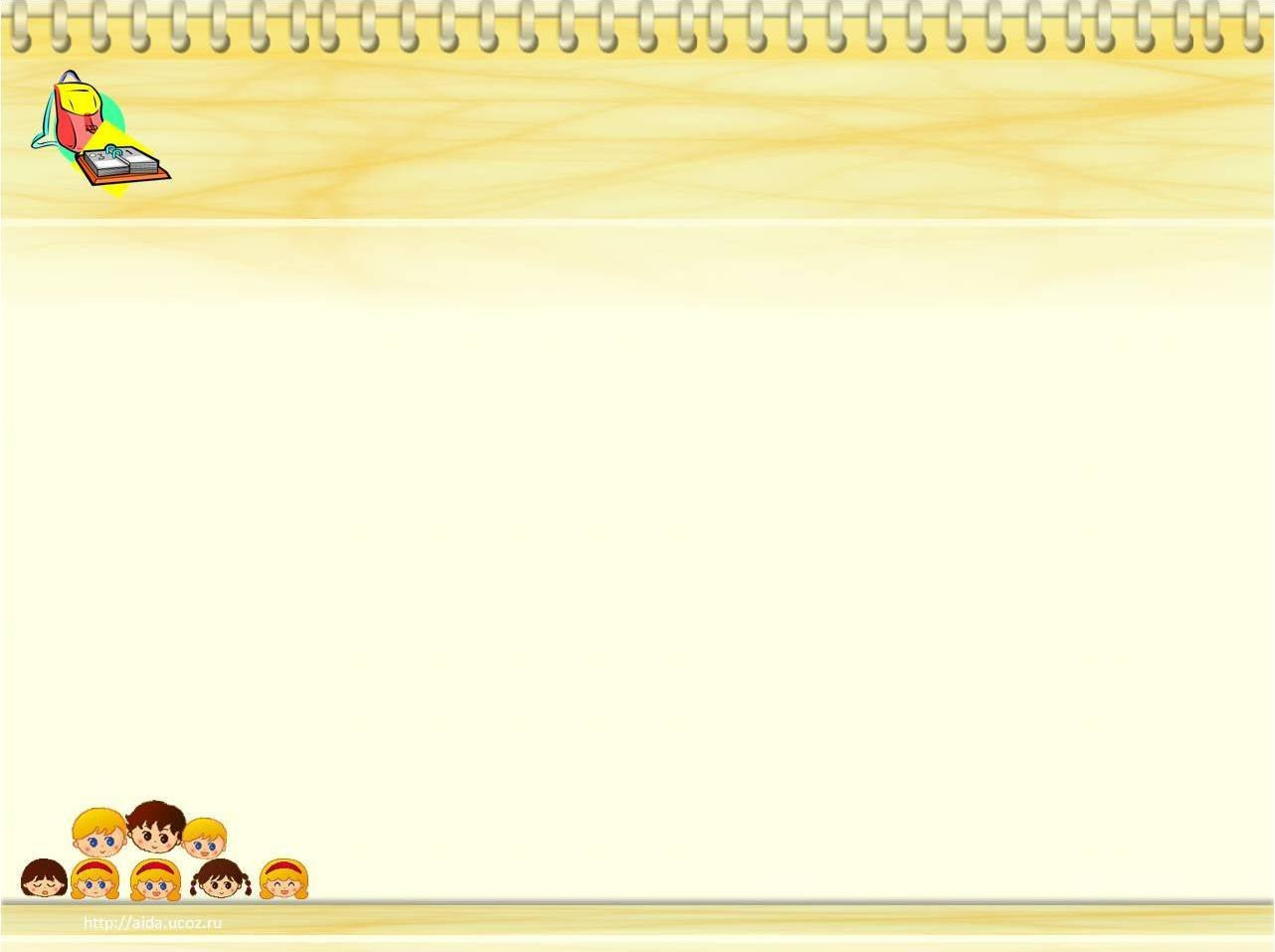 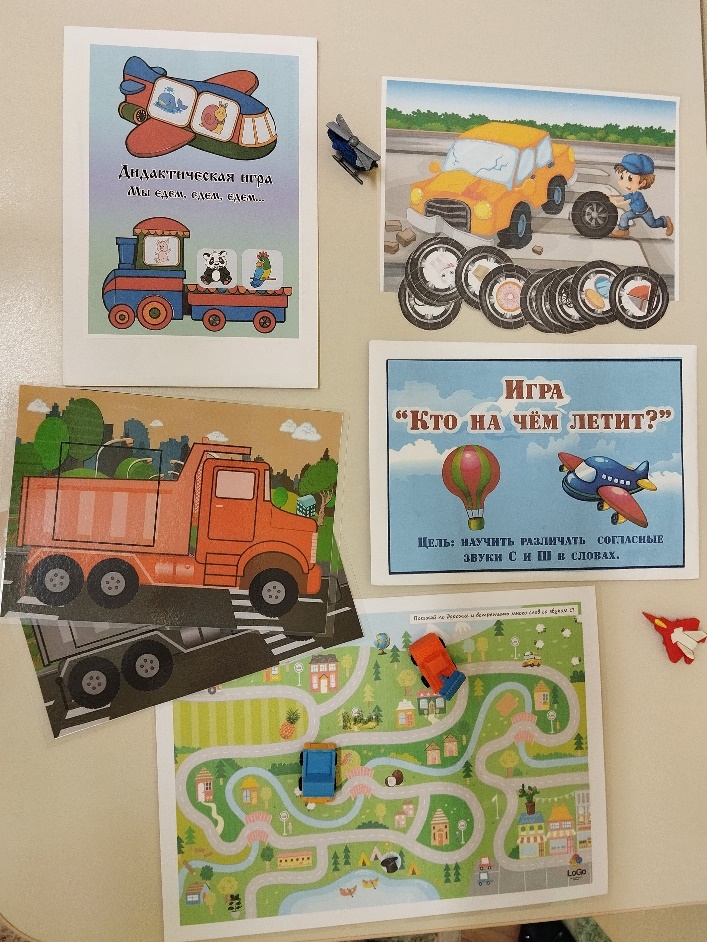 «Новый год встречаем – всех поздравляем»
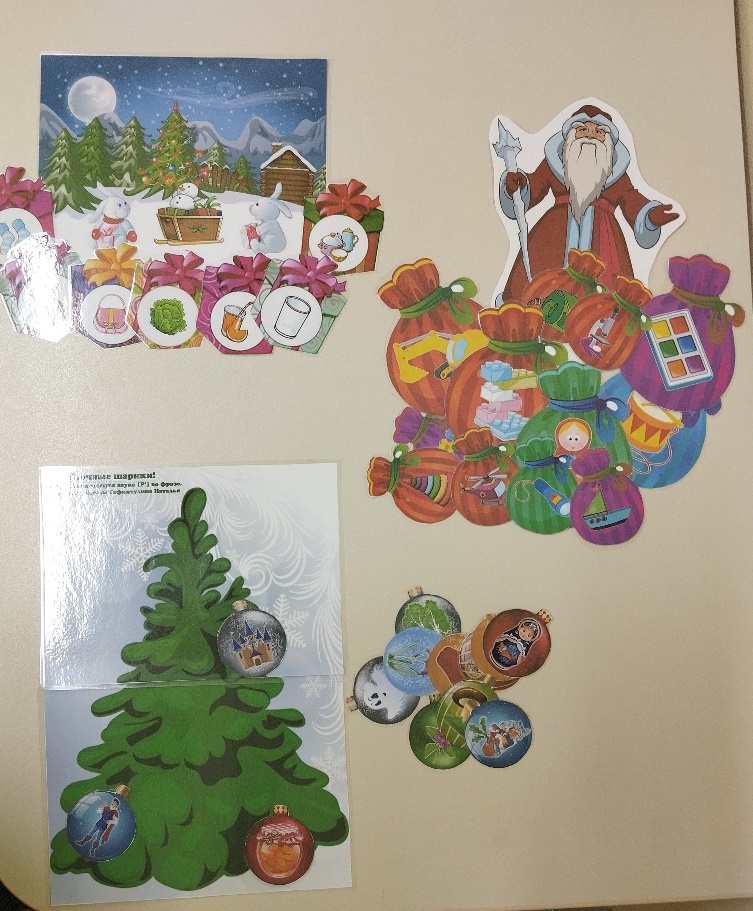 «Едем, плаваем, летаем – все на свете замечаем»
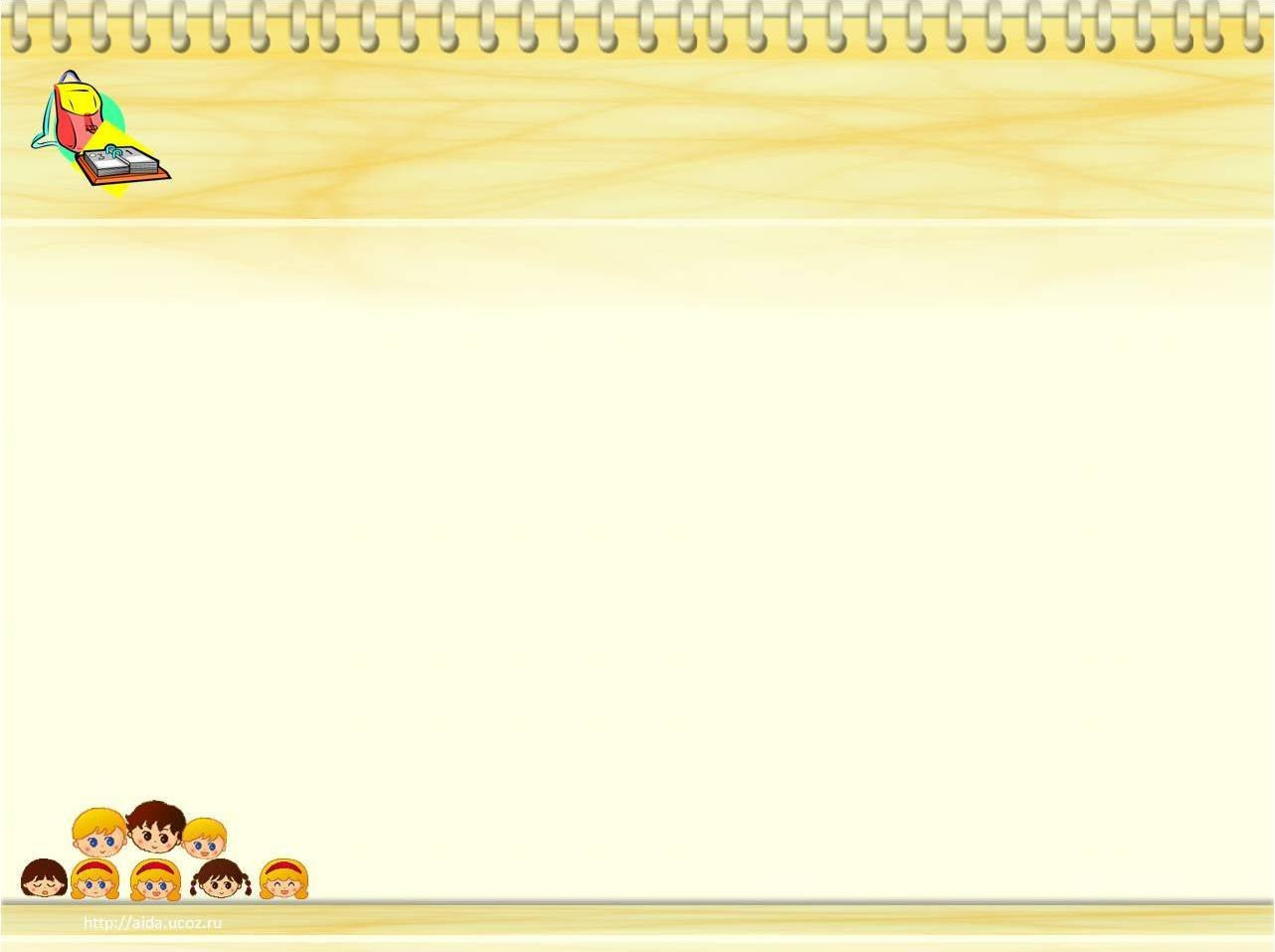 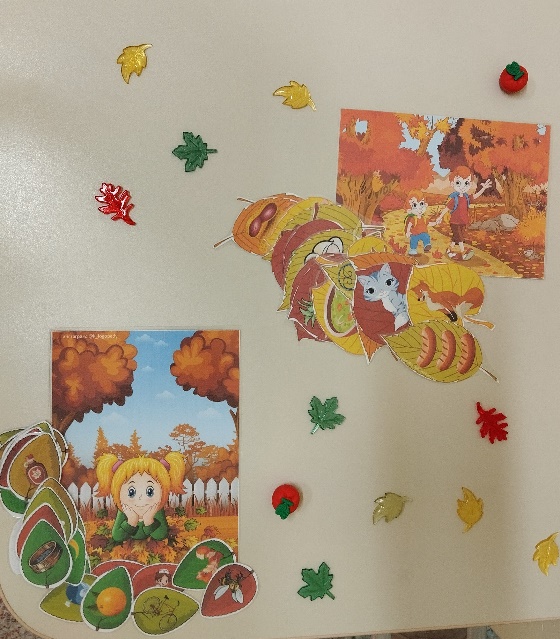 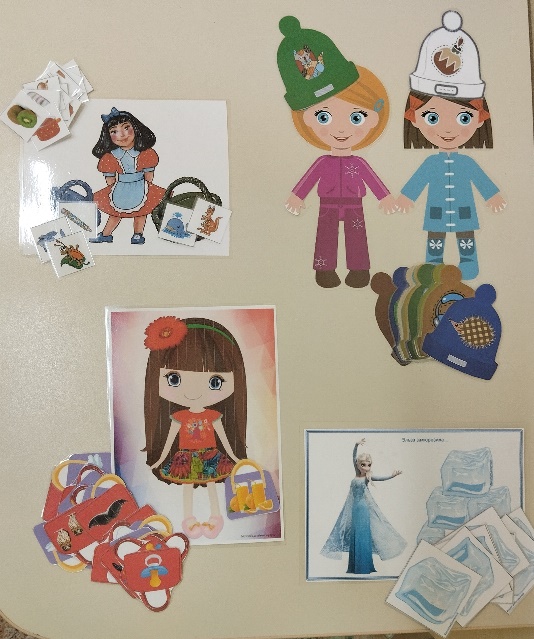 «Осень в гости к нам пришла и лукошко принесла»
«Очень сильно я люблю куклу милую свою»
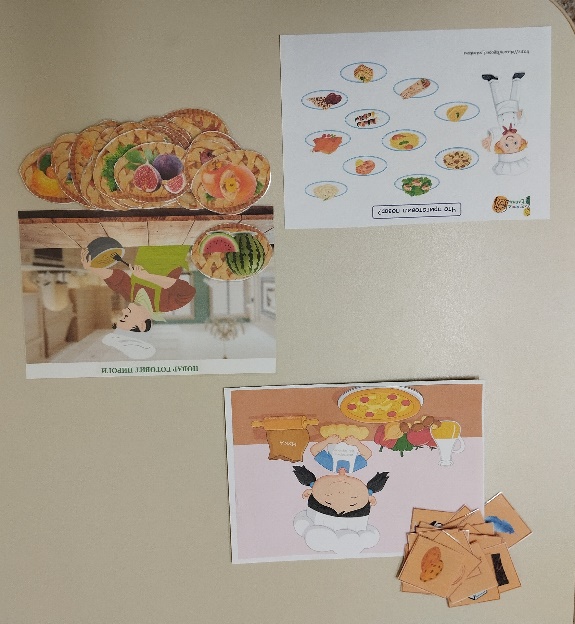 «А у нас сегодня в группе будет новая игра – все девчонки поварихи, а мальчишки повара!»